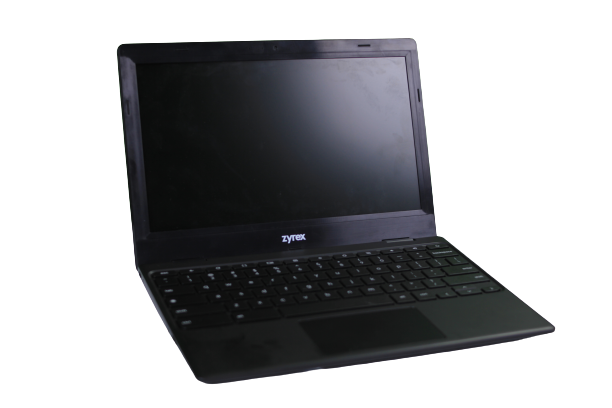 Perawatan dan Troubleshooting
Peralatan TIK Bantuan 2021
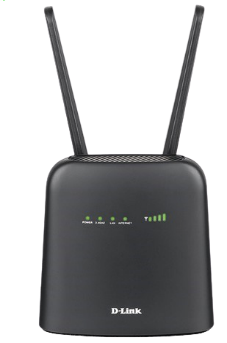 Chromebook
Wireless Router
Proyektor 
Konektor
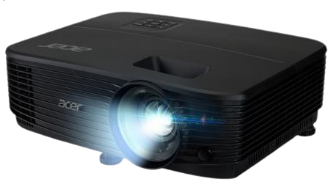 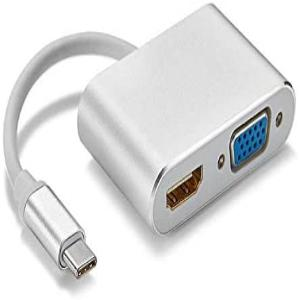 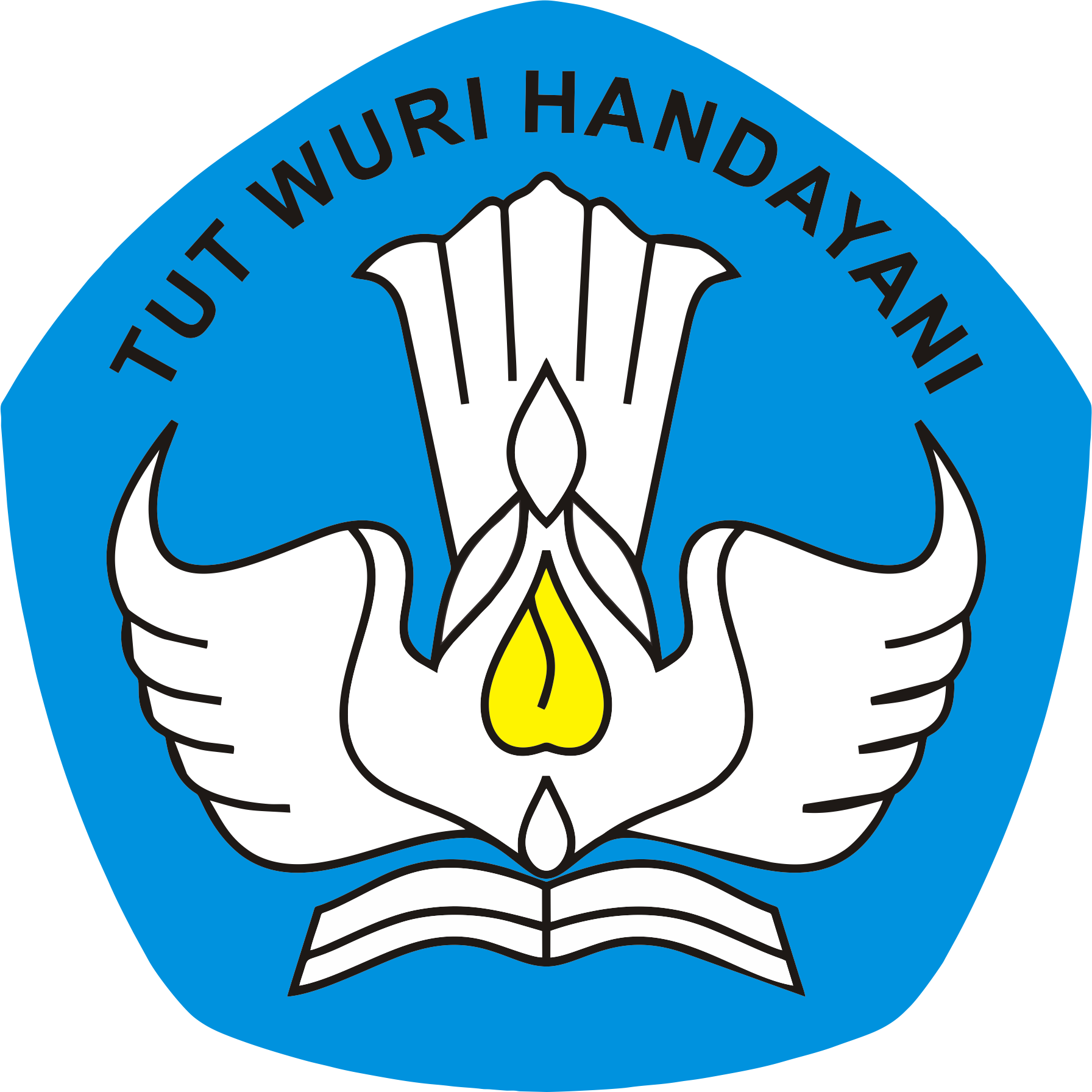 Direktorat Sekolah Menengah Atas
Direktorat Jenderal Pendidikan Anak Usia Dini
Pendidikan Dasar dan Menengah
Kementerian Pendidikan, Kebudayaan, Riset, dan Teknologi
Tujuan
01
Peralatan TIK tidak cepat rusak sehingga masa pakai bisa lebih lama
02
Peralatan TIK selalu dalam kondisi bersih dan siap untuk digunakan
03
Mencegah terjadinya kerusakan Peralatan TIK secara mendadak
Menghemat biaya untuk perbaikan peralatan TIK, jika perawatan dapat dilakukan dengan baik dan kontinyu
04
Jenis Perawatan
04
01
02
03
Perawatan Berpusat Pada Reliabilitas
Perawatan Reaktif
Perawatan Preventif
Perawatan Prediktif
Perawatan Reaktif adalah Tindakan yang dilakukan untuk memulihkan peralatan TIK yang bermasalah dan mengembalikan perangkat tersebut ke kondisi operasional yang normal.
Perawatan Preventif adalah Perawatan yang terjadwal berdasarkan asumsi bahwa kerusakan perangkat dapat dicegah jika dilakukan perawatan secara komprehensif.
Perawatan Prediktif adalah Tindakan yang dijalankan ketika perangkat akan mengalami masalah atau terjadi penurunan kinerja operasional yang mengakibatkan perangkat tidak bisa digunakan secara optimal.
Perawatan Berpusat pada Reliabilitas adalah Tindakan yang dilakukan untuk mengatasi permasalahan yang tidak tersentuh oleh jenis perawatan lain.
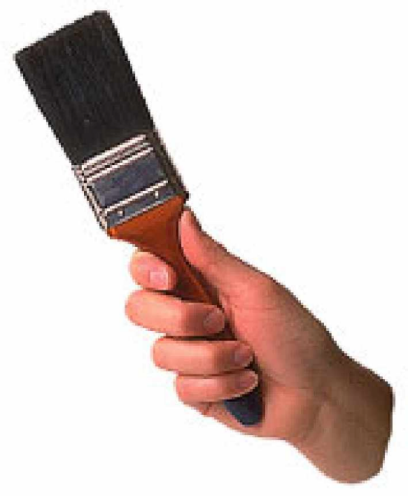 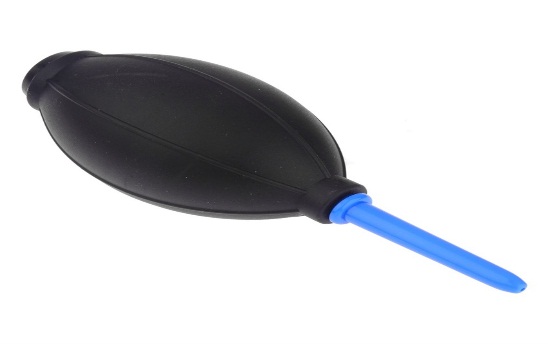 Peralatan Pendukung Perawatan
Blower Karet
Kuas
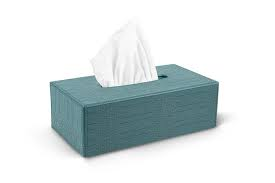 Tisu
Perawatan dan Troubleshooting
Chromebook
Pelaksanaan Perawatan Hardware
Membuat jadwal pelaksanaan kegiatan perawatan secara rutin.
Membersihkan casing, keyboard, dan layar Chromebook secara rutin dan teratur dengan menggunakan kuas, blower karet, dan tisu.
Menjauhkan Chromebook dari benda yang memiliki sifat cair serta dari benda yang memiliki gelombang elektromagnetik.
Melakukan pengisian baterai pada Chromebook secara teratur, jangan biarkan kapasitas baterai hingga 0%.
01
Cek Ketersediaan penyimpanan Hard Disk Chromebook secara rutin
Pelaksanaan Perawatan Software
02
Update Chrome OS secara berkala
03
Selalu menyimpan File di Google Drive
04
Membersihkan Cache Chrome OS secara berkala
05
Selalu mematikan Chromebook melalui menu Shutdown
Langkah Pengecekan 
HDD Chromebook
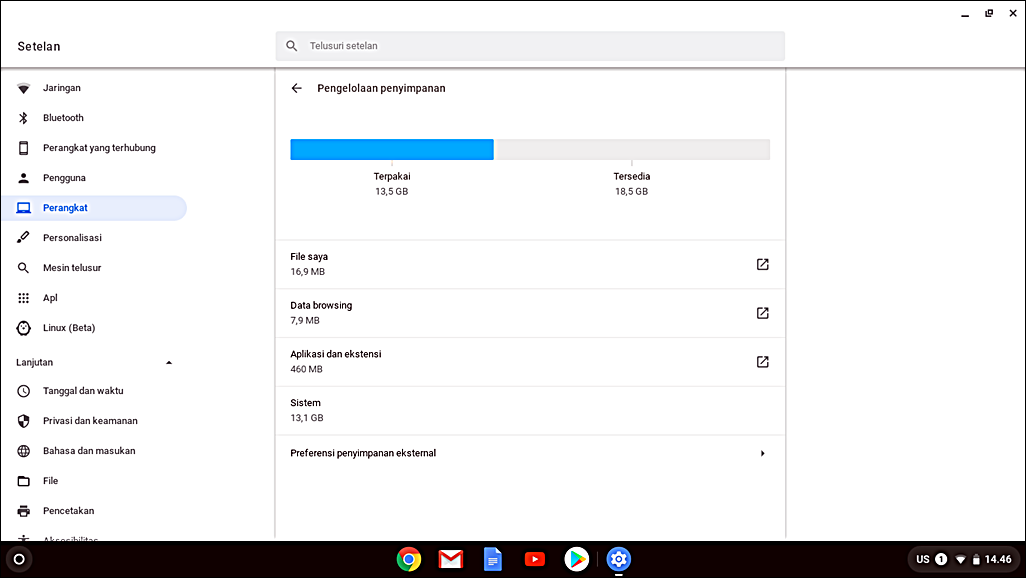 Klik Setting
Klik Perangkat
Klik Pengelolaan Penyimpanan
02. Langkah Update Chrome OS
01
Klik Setting
Klik tentang Chrome
02
03
Cek versi Chrome OS yang terpasang
04
Klik Periksa Update/Pembaharuan
Proses Download Chrome OS versi terbaru 
akan berjalan secara otomatis
05
06
Tunggu sampai proses Download selesai
Tampilan Chrome OS
Setelah Update
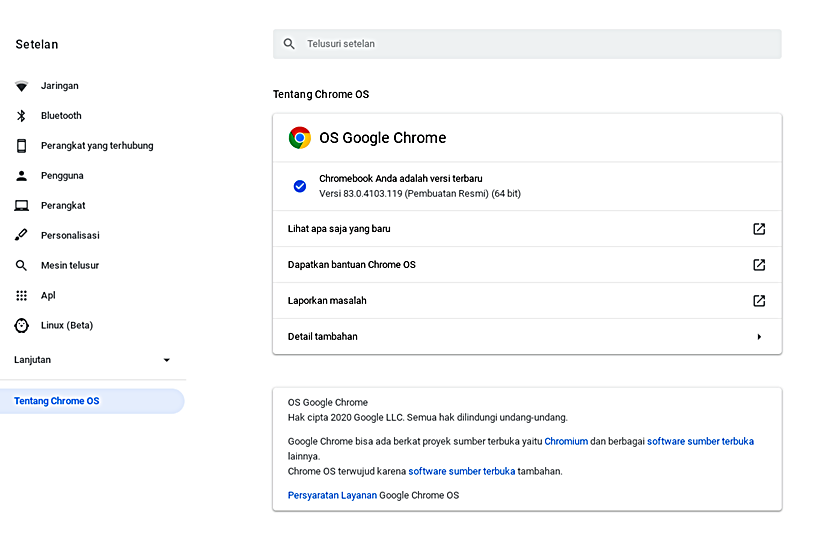 03. Langkah memindahkan  
Document ke Google Drive
Untuk mengurangi kapasitas penyimpanan HDD Chromebook yang terpakai serta mengatasi kemungkinan kehilangan data, sebaiknya pindahkan document penting yang tersimpan pada partisi “File Saya” ke partisi “Google Drive”
05
04
02
03
01
Buka partisi “File Saya”
Buka fitur “File” pada menu penelusuran
Tunggu sampai proses pemindahan document selesai
Pilih document yang akan dipindahkan
Pindahkan document yang sudah terpilih tersebut ke partisi “Google Drive”
Tampilan Partisi
File Saya dan Google Drive
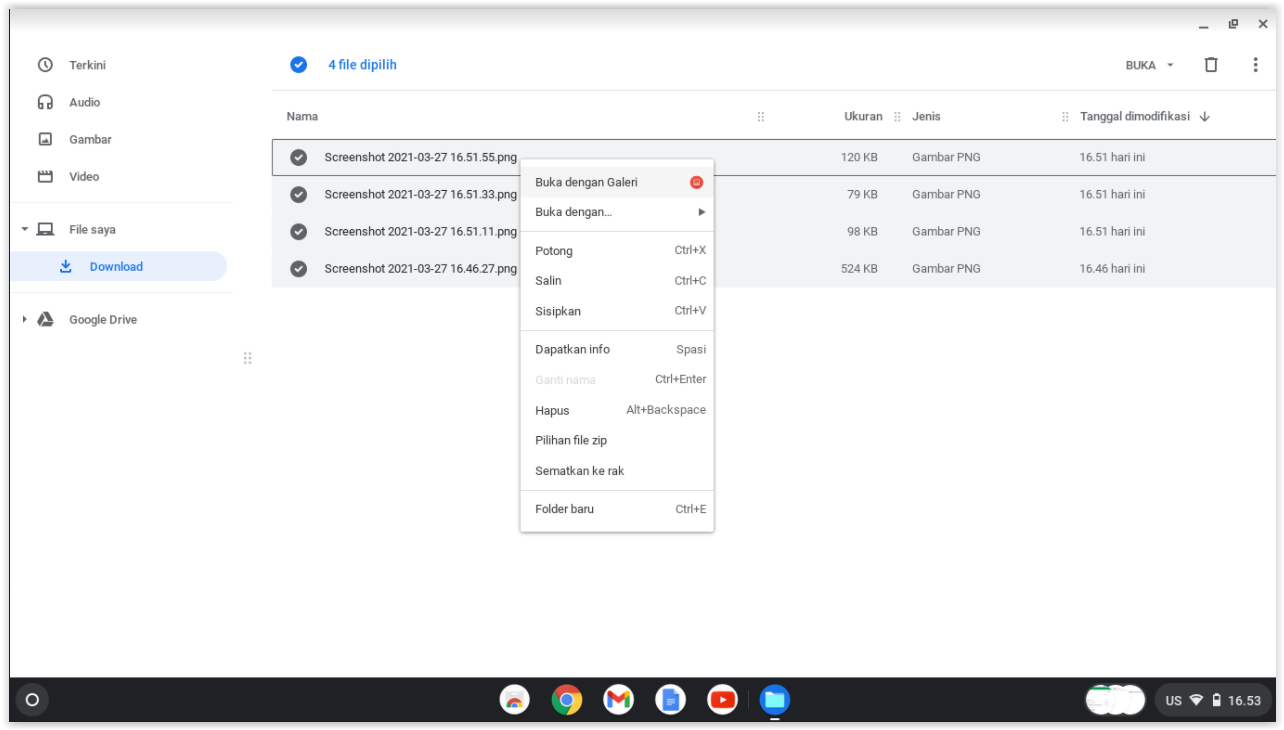 04. Langkah membersihkan 
Cache Chrome OS
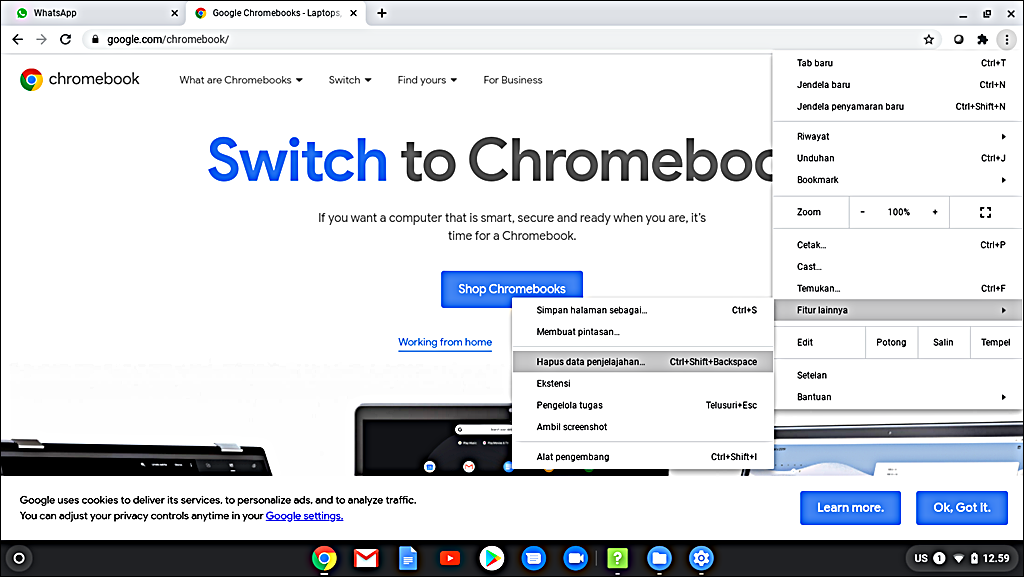 Buka browser Chrome
01
Klik control Google Chrome
02
03
Pilih fitur lainnya, kemudian hapus data penjelajahan
04
Hapus data penjelajahan dasar, kemudian hapus data
05. Menu Shutdown Chromebook
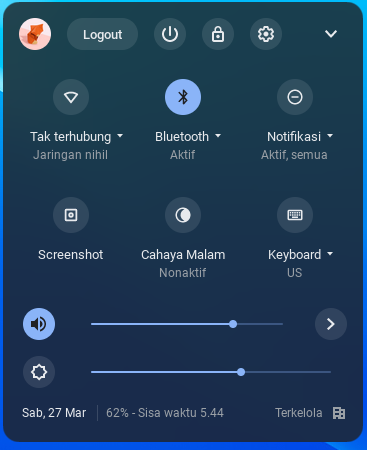 Troubleshooting Chromebook
Mengidentifikasi permasalahan yang terjadi pada Chromebook.
Tentukan apa yang menjadi penyebab terjadinya permasalahan pada Chromebook.
Mencari solusi terbaik yang akan digunakan untuk melakukan tindakan perbaikan.
Melakukan pemeriksaan keberfungsian dari Chromebook setelah melakukan tindakan perbaikan.
Selalu melakukan tindakan pencegahan supaya permasalahan pada Chromebook tidak terulang kembali.
Langkah penting 
Troubleshooting 
Chromebook
Troubleshooting Hardware
Troubleshooting Hardware
Masalah
Solusi
Bluetooth tidak terkoneksi dengan normal
Pastikan perangkat mendukung adanya fitur Bluetooth
Non-aktifkan Bluetooth kemudian aktifkan kembali
Dekatkan perangkat Bluetooth dan Chromebook
Jauhkan perangkat Bluetooth dari perangkat dan peralatan nirkabel lain
Tutup tab dan aplikasi yang tidak digunakan
Beberapa Troubleshooting lain, yang mungkin terjadi pada Hardware Chromebook
Kamera tidak berfungsi
Keyboard tidak berfungsi dengan normal
Touchpad tidak berfungsi
Layar sentuh tidak berfungsi
Audio tidak berfungsi
Video tidak bisa dioperasikan
Kapasitas penyimpanan yang tercantum tidak sesuai dengan yang seharusnya
Tidak bisa terkoneksi dengan jaringan internet
Troubleshooting Software
01
02
Chromebook mengalami Hank (Aplikasi dan fitur-fitur tidak bisa dibuka atau dioperasikan)
Chromebook tidak bisa melakukan Login
03
04
Sistem Operasi Chrome yang sedang dijalankan terasa lambat
Tidak bisa membuka menu email yang diterima maupun yang terkirim
05
06
Aplikasi exam browser pada halaman Login tidak muncul
Tidak bisa membuka halaman web baru pada chrome browser atau memuat tab yang terus berulang-ulang
“Solusi dari Troubleshooting Hardware dan Software diatas adalah dengan melakukan tindakan Hard Reset Chromebook”
Jika proses Hard Reset Chromebook telah dilakukan, tetapi Chromebook masih tetap bermasalah solusinya adalah dengan melakukan klaim perbaikan ke Service Center
Hard Reset Chromebook
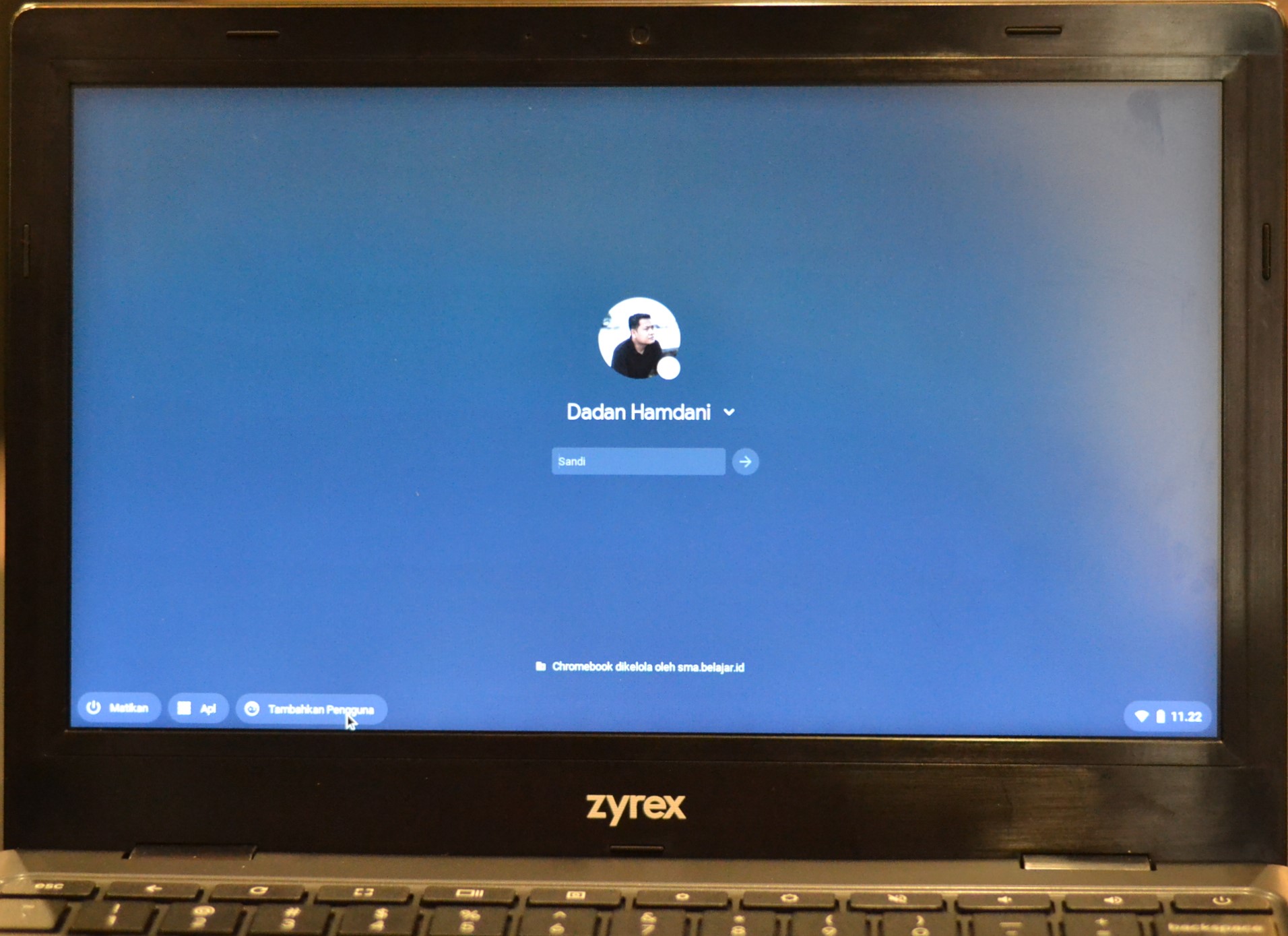 Logout atau Matikan Chromebook
Tekan tombol “ Esc + Reload + Power”
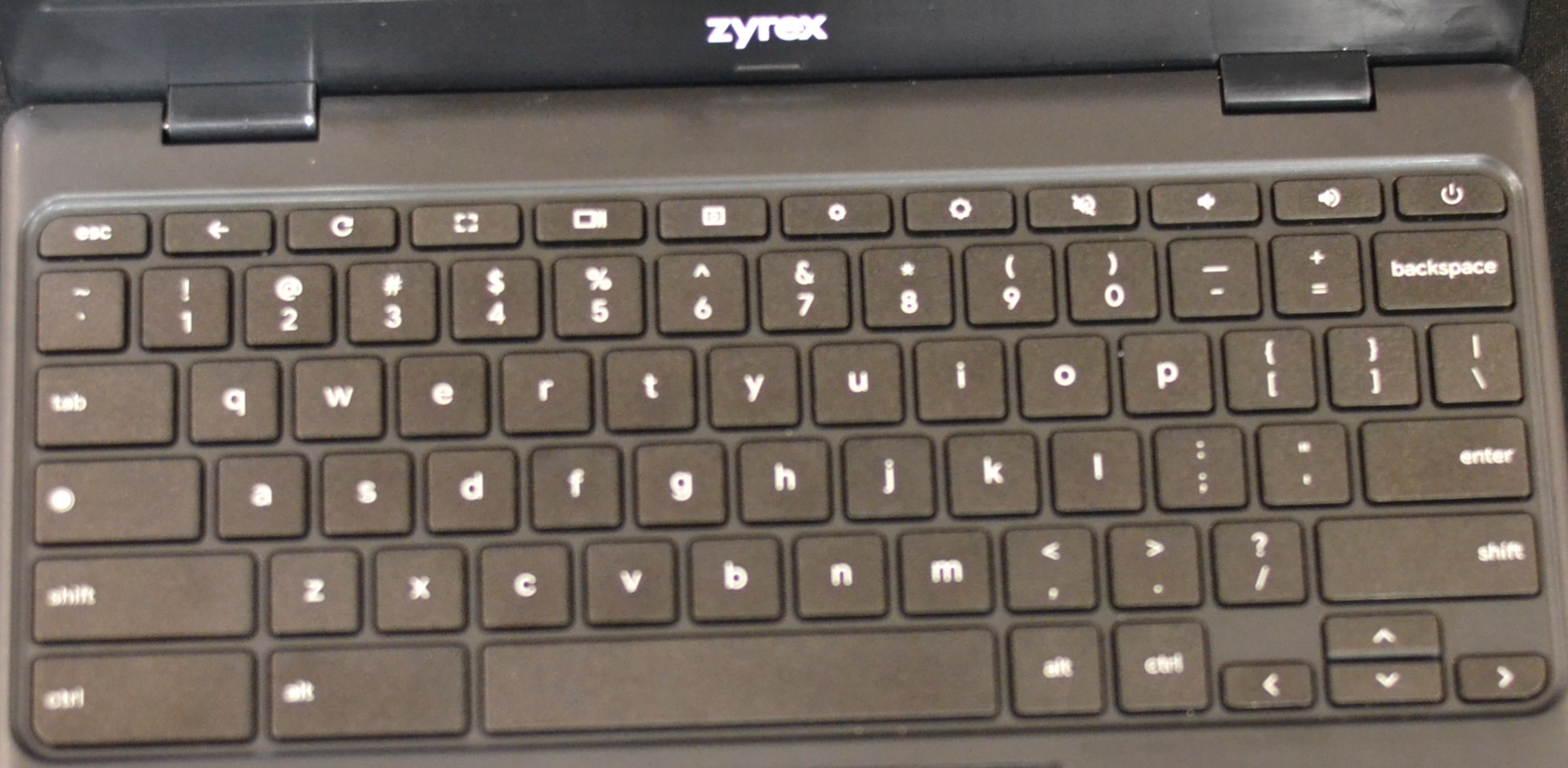 Hard Reset Chromebook
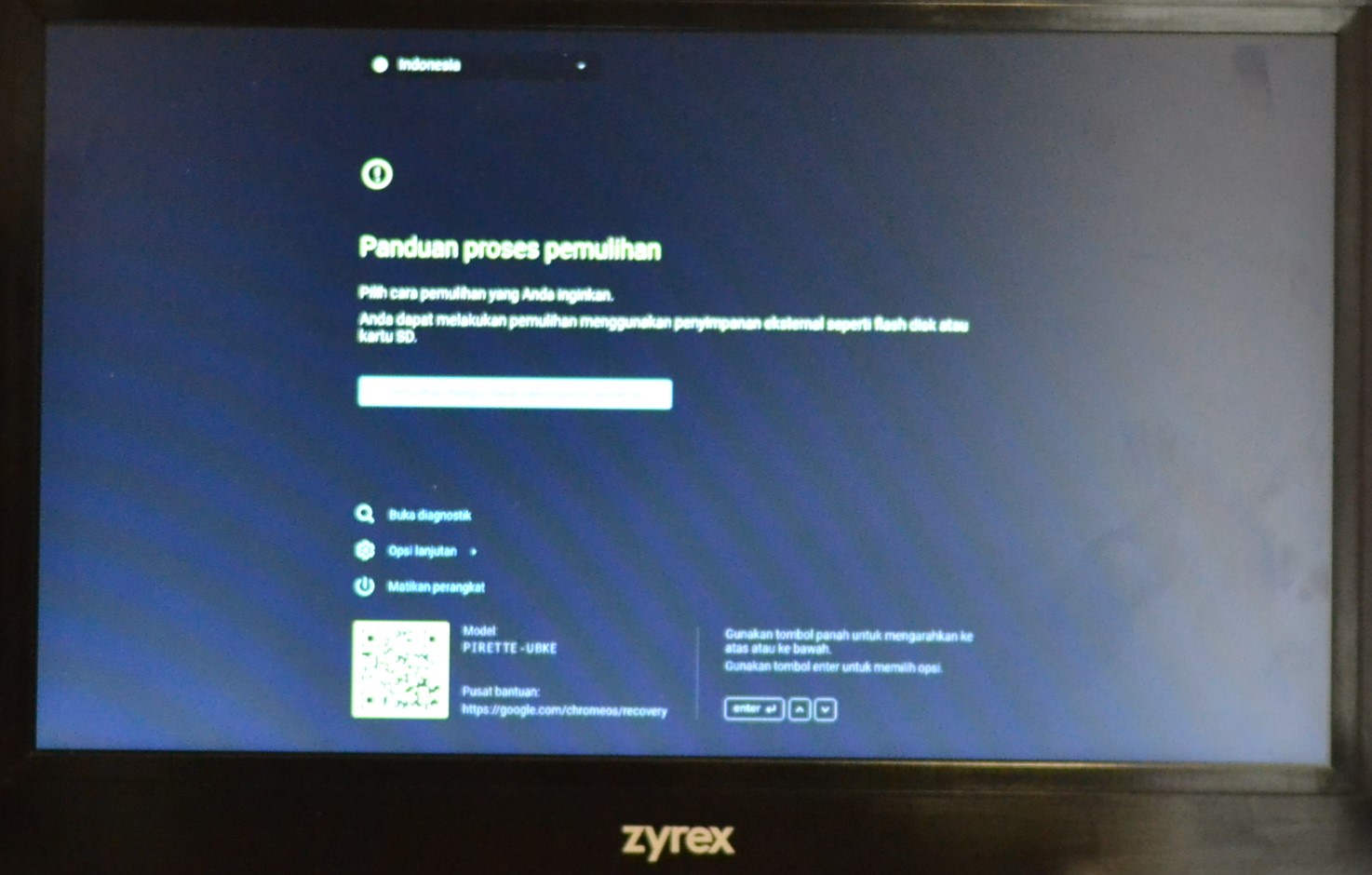 3. Tekan tombol “Ctrl + D”
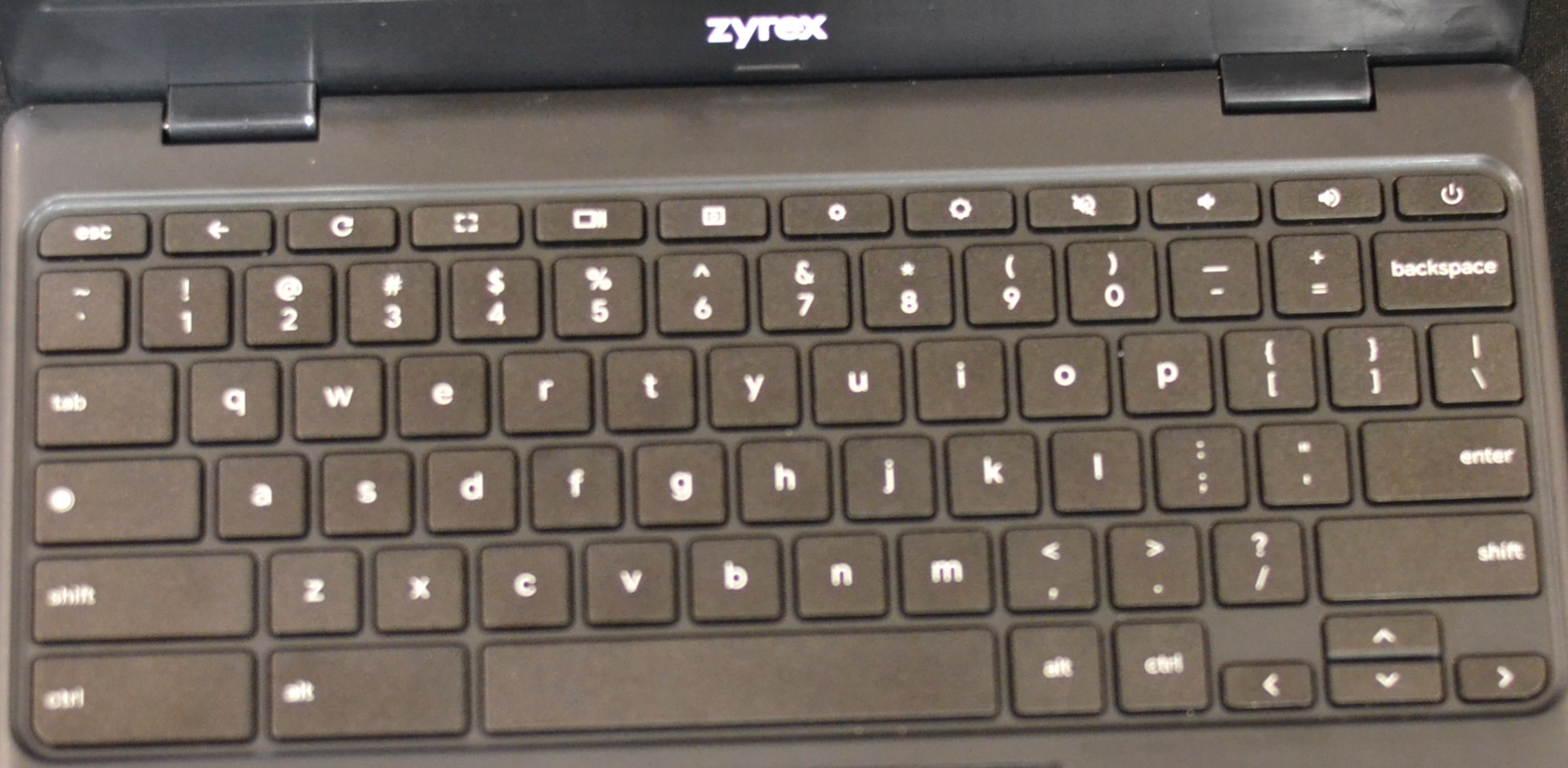 Hard Reset Chromebook
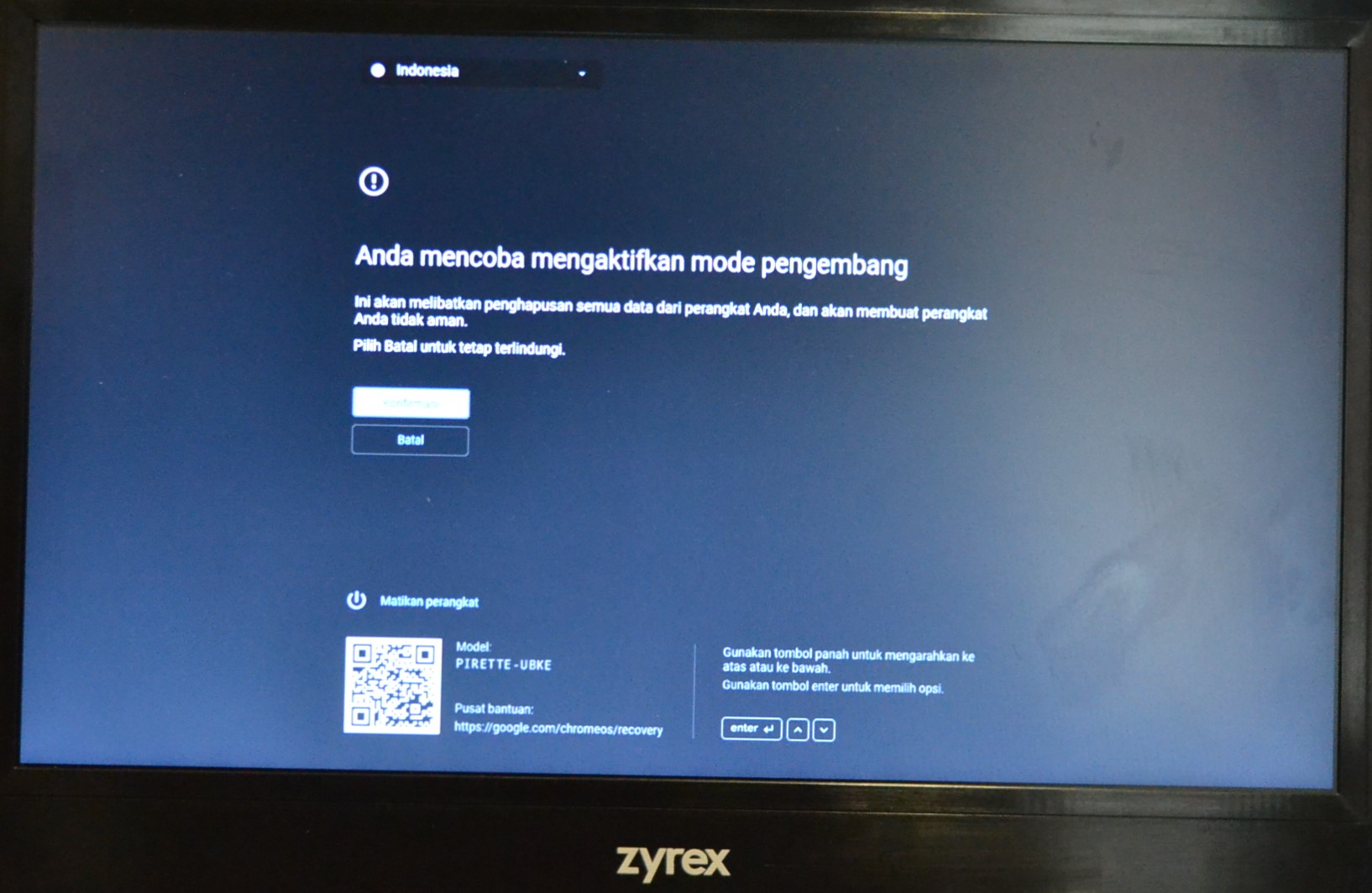 4.  Pilih Konfirmasi Kemudian Tekan tombol “ Enter”
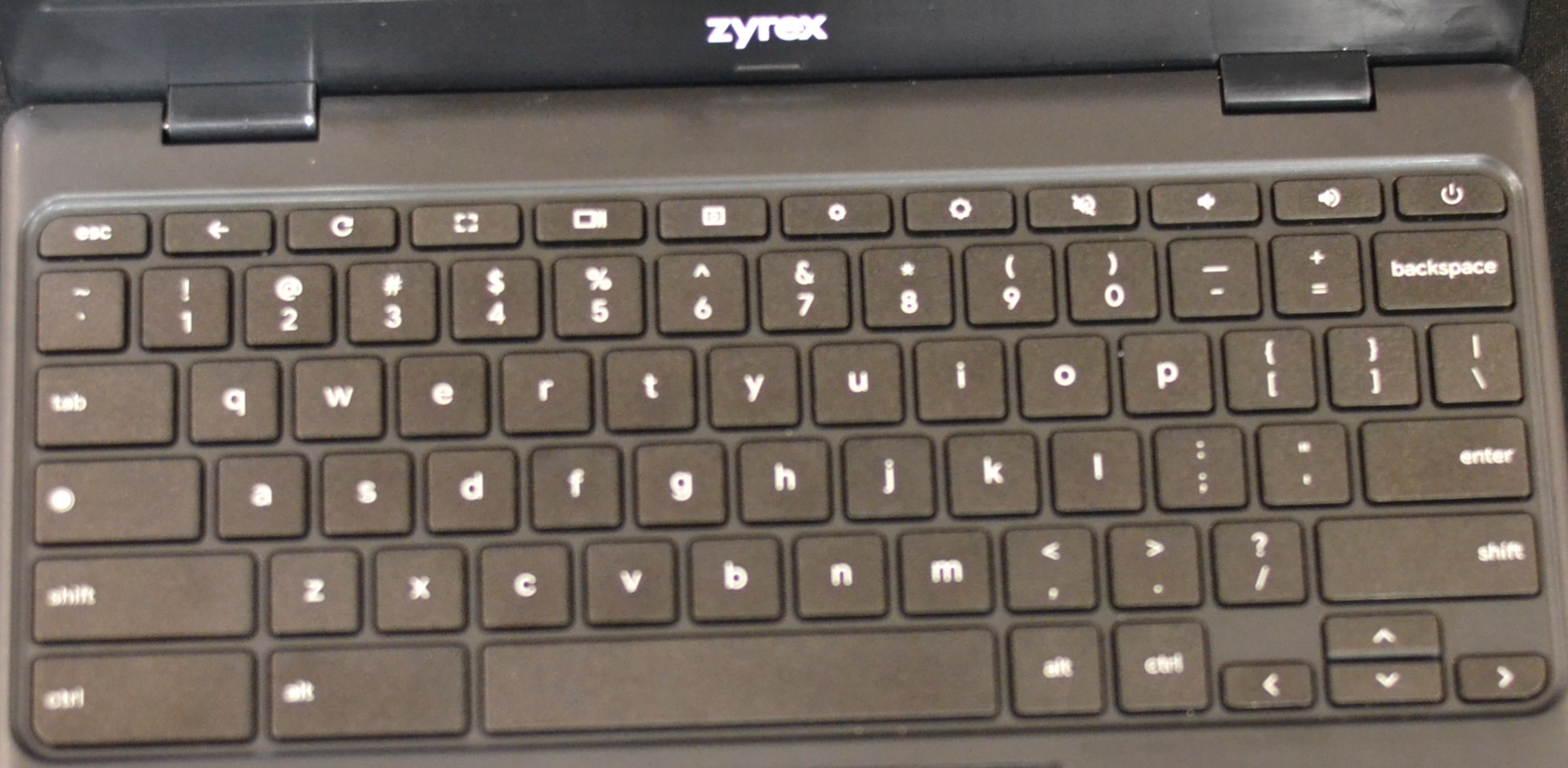 Hard Reset Chromebook
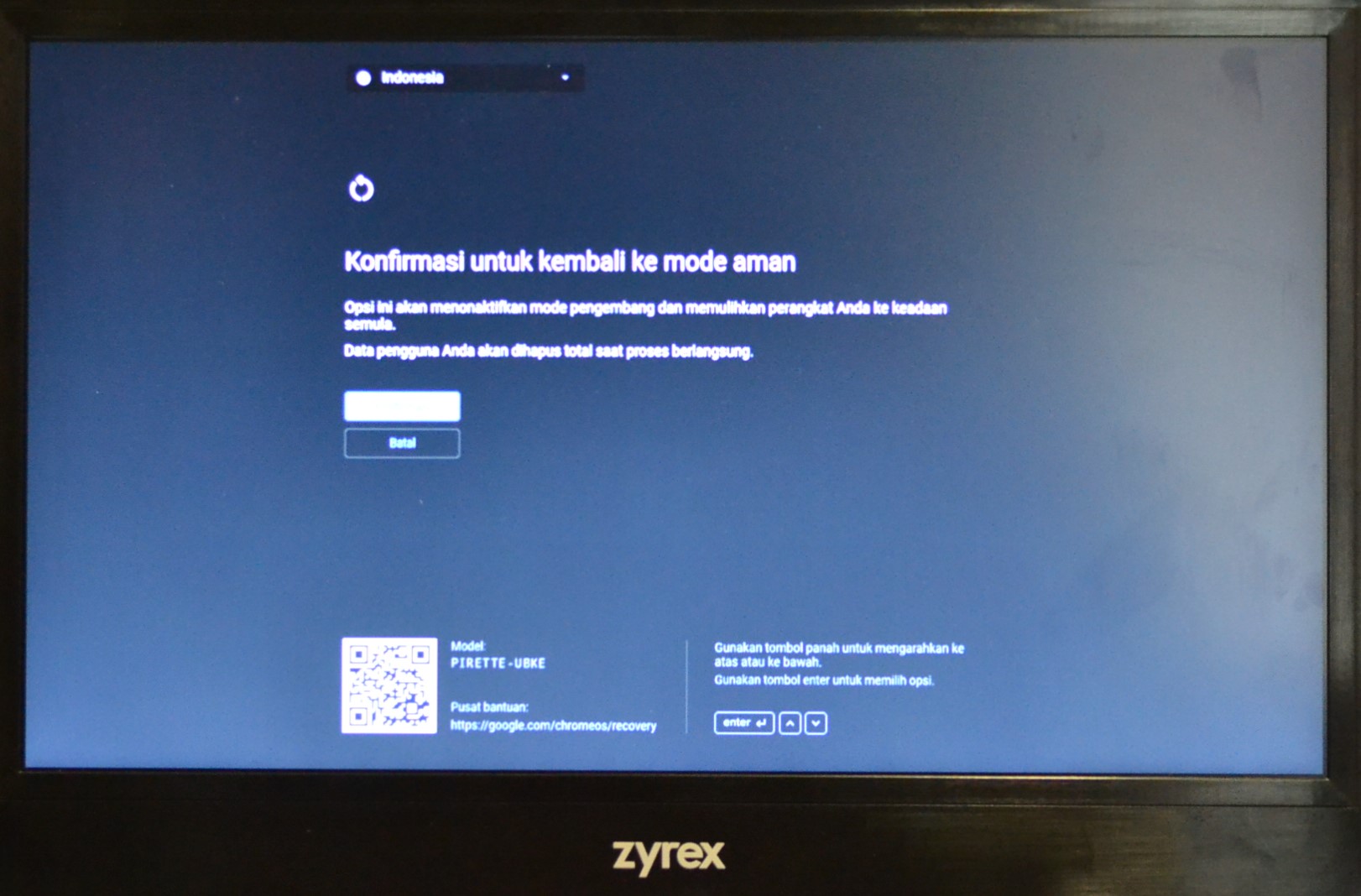 5. Pilih Konfirmasi kemudian Tekan tombol “ Enter”
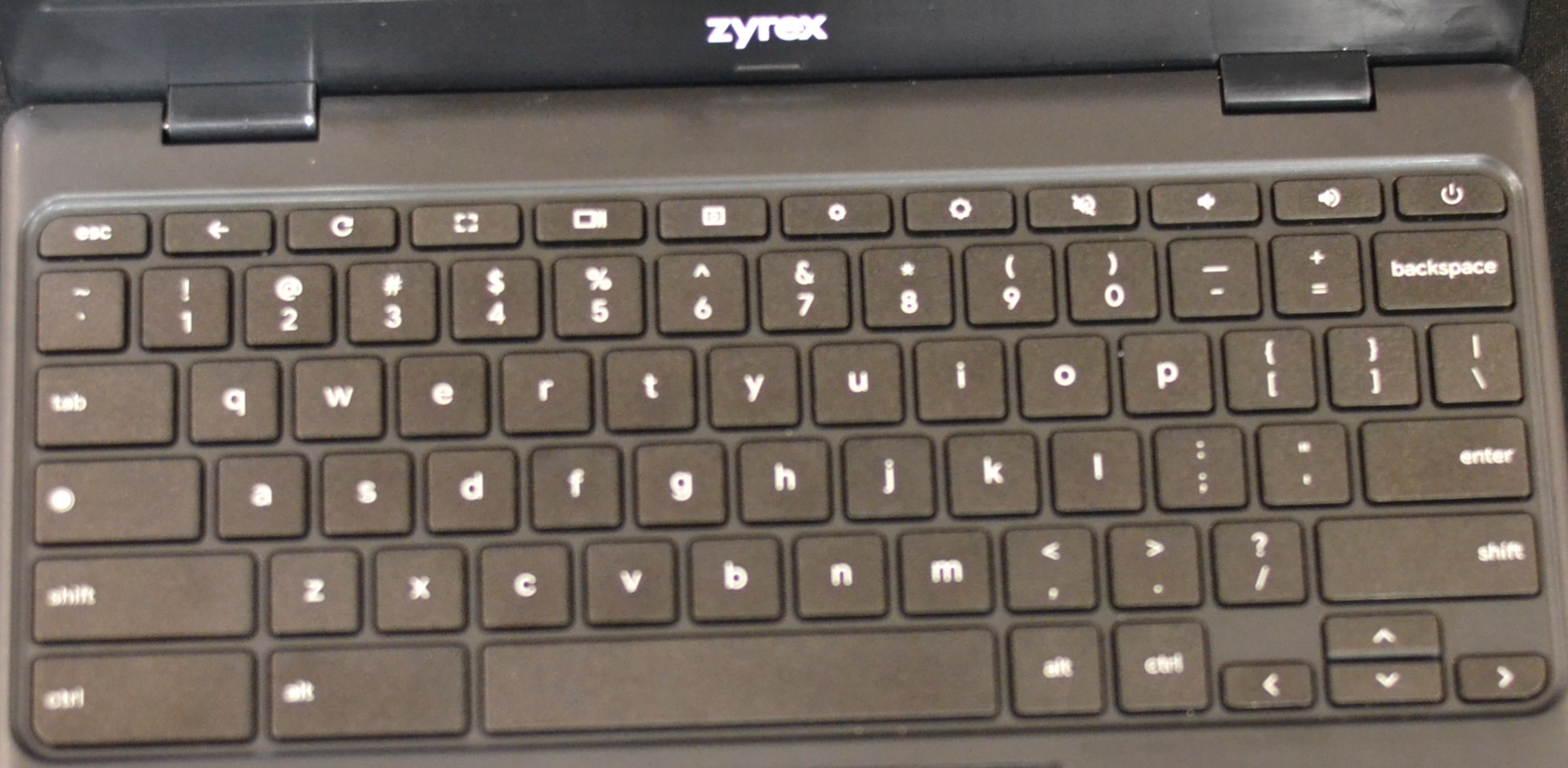 Hard Reset Chromebook
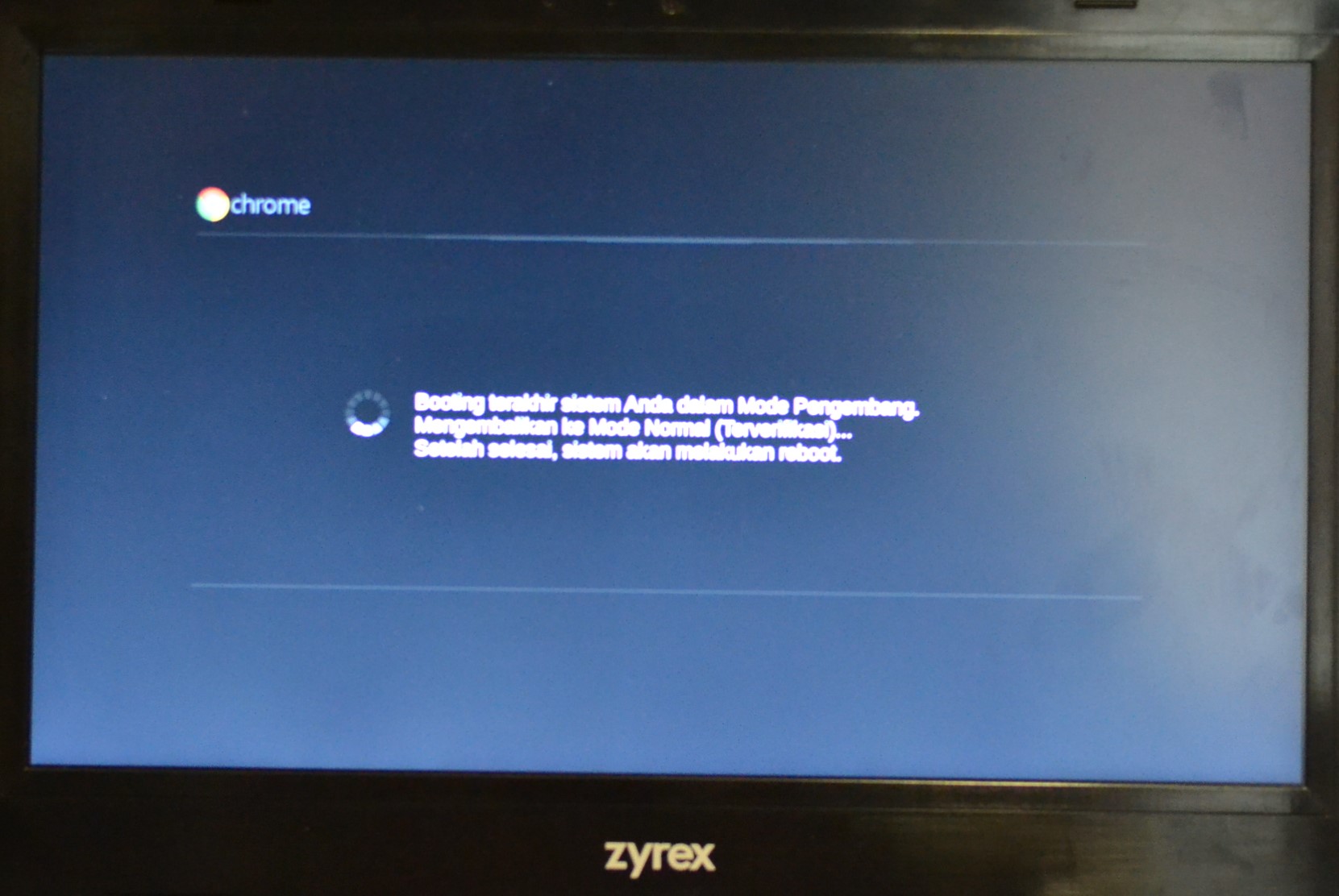 6. Proses Booting mengembalikan Chromebook ke mode normal
Hard Reset Chromebook
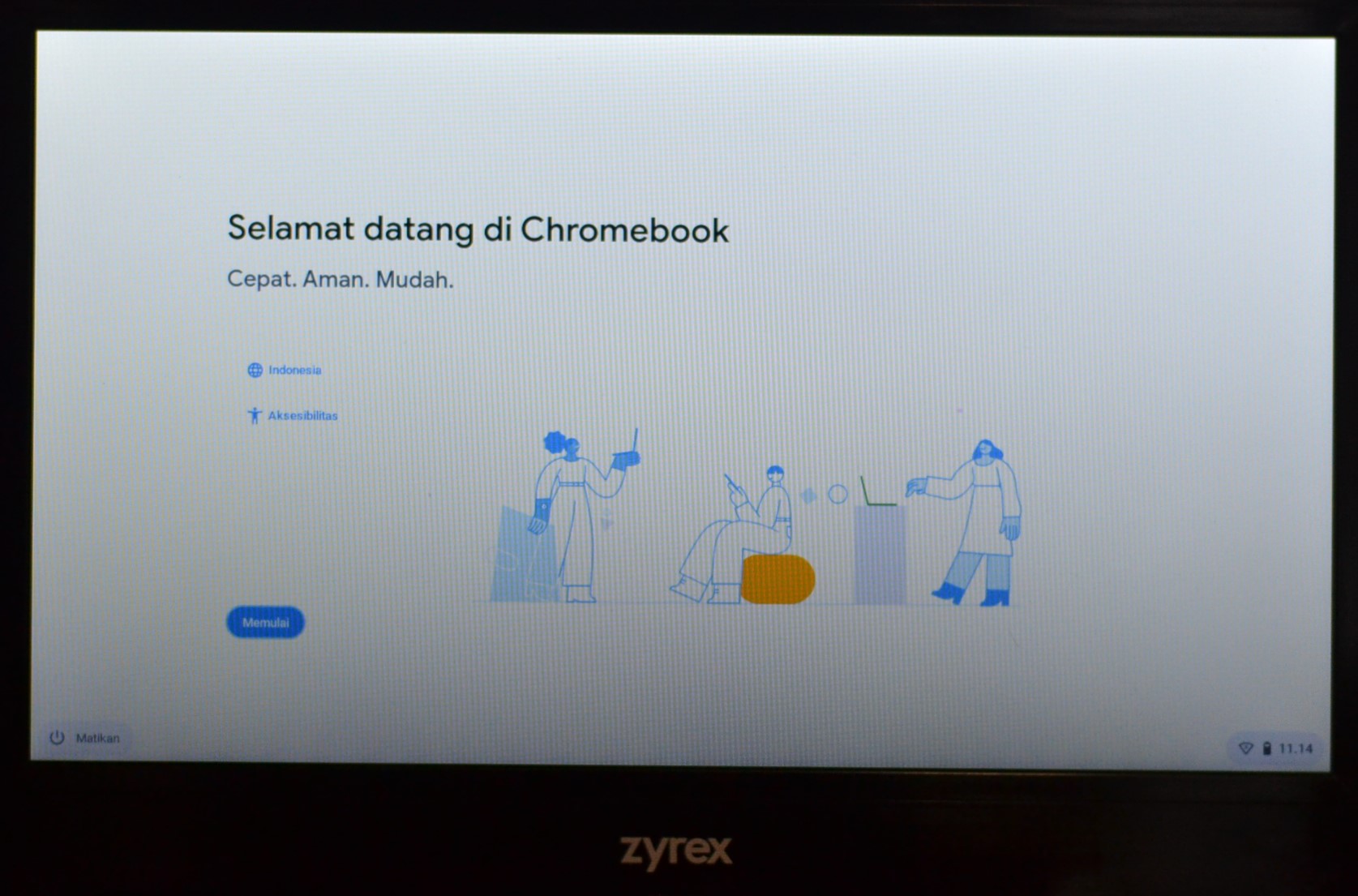 7. Proses Hard Reset Selesai
Harap Diperhatikan !!!
“Untuk mengantisipasi hilangnya aktivasi Chrome Device Management (CDM), JANGAN MELAKUKAN perbaikan dengan Install ulang, penyetelan ulang pabrik dengan POWERWASH, atau reset ulang dengan prosedur yang tidak direkomendasikan ”
02. Perawatan dan Troubleshooting
Wireless Router
Perawatan Wireless Router
01
02
Melakukan pengecekan kecepatan koneksi secara rutin
Melakukan pemeriksaan secara rutin pada kabel yang terhubung dari ISP ke wireless router
03
04
Mengganti User Name dan password (SSID wireless router) secara berkala
Melakukan pengecekan secara rutin kuota data dari kartu SIM
05
06
Menjauhkan wireless router dari perangkat yang menghasilkan sinyal elektromagnetik
Mematikan wireless router jika tidak digunakan
Troubleshooting Wireless Router
Troubleshooting Wireless Router
“Langkah-langkah dalam melakukan Hard Reset atau Soft Reset Wireless Router terdapat dalam pembahasan Materi 4 Konfigurasi dan Instalasi”
Jika setelah melakukan proses Hard Reset atau Soft Reset Wireless Router tetap bermasalah solusinya adalah melakukan klaim perbaikan ke Service Center
03. Perawatan dan Troubleshooting
Proyektor
Perawatan Proyektor
01
02
Membersihkan lensa proyektor dengan menggunakan kain lembut atau tisu kering
Membersihkan casing proyektor secara rutin dan teratur
03
04
Membersihkan filter udara sesering mungkin
Selalu membuka  penutup lensa saat proyektor akan dinyalakan
05
06
Segera mengganti lampu proyektor jika masa pakai sudah habis
Jangan menghalangi lensa dengan benda apapun ketika proyektor sedang dioperasikan
Perawatan Proyektor
07
08
Jangan meletakan proyektor di ruangan yang lembab dan debu berlebihan, letakan di ruangan yang bebas dari asap rokok
Jangan meletakkan proyektor di dekat air, tempat tidur, sofa, permadani, dan meja yang dudukannya tidak stabil
09
10
Tempatkan proyektor di ruangan yang berventilasi baik dan atur jarak minimal 50 cm dari dinding
Segera cabut  kabel power jika terjadi trouble
11
12
Membersihkan konektor USB type-C menggunakan kuas dan blower karet secara rutin
Pada saat akan mematikan proyektor pastikan menyelesaikan siklus pendinginannya sebelum 
memutuskan daya
Troubleshooting Proyektor
Troubleshooting Proyektor
Troubleshooting Proyektor
Panduan Klaim Garansi
Lakukan pengecekan peralatan sesegera mungkin ketika peralatan sudah tiba di sekolah
Simpan kartu garansi dengan baik dan cek masa garansi dari setiap unit peralatan
Mencari informasi sejak awal keberadaan dan alamat service center terdekat setiap item peralatan 
Mengetahui prosedur dan ketentuan perbaikan dalam masa garansi yang biasanya tertera pada kartu garansi atau mencari informasi ke pihak terkait
Ketika masa garansi habis, lakukan solusi perbaikan yang paling mungkin dilakukan berdasarkan tingkat kerusakan yang terjadi
Terima Kasih